STAP  Update - September 2019
On behalf of Loki team
Loki
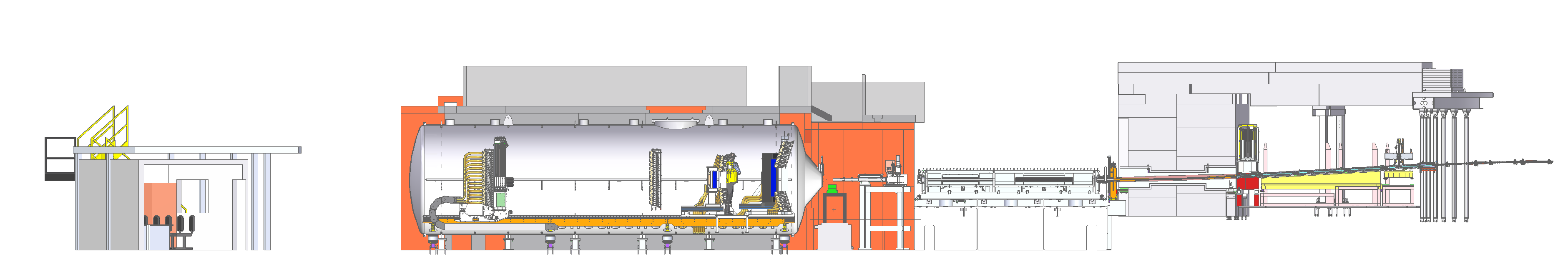 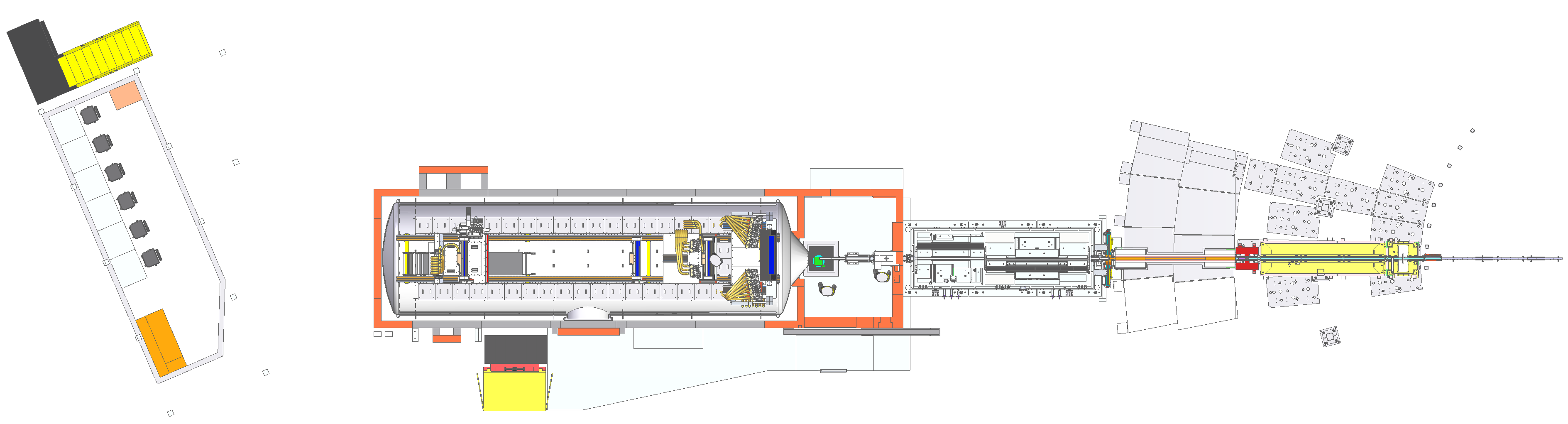 Sub-Contracted
Guide
Order placed with SNAG - May 2019 
Kick-off with SNAG - Sep 2019
Final Design Review at TG3.2 - Jan 2020
Jaws
Out for tender (bids under review)
Final Design Review at TG3.2 - Jan 2020
Collimation selector vessel
Order placed with AVS - Aug 2019 
Kick-off with AVS - Aug 2019
Final Design Review at TG3.2 - January 2020
Detector vessel
Order placed with AVS - Jul 2019 
Kick-off with AVS - Aug 2019
Final Design Review at TG3.2 - January 2020
Sample Stack
In CTV
TG3.1
Heavy Shutter
Excludes: motion control system, guide & guide vessel
Chopper 1 & Chopper 2
Excludes control system, remote handling & support structures
Collimation Selector
Excludes vessel, jaws, guide, motion control system
Detector Systems
Excludes vessel & monitors, motion control system
TG3.1 In-Bunker Elements
Chopper 1
Heavy Shutter
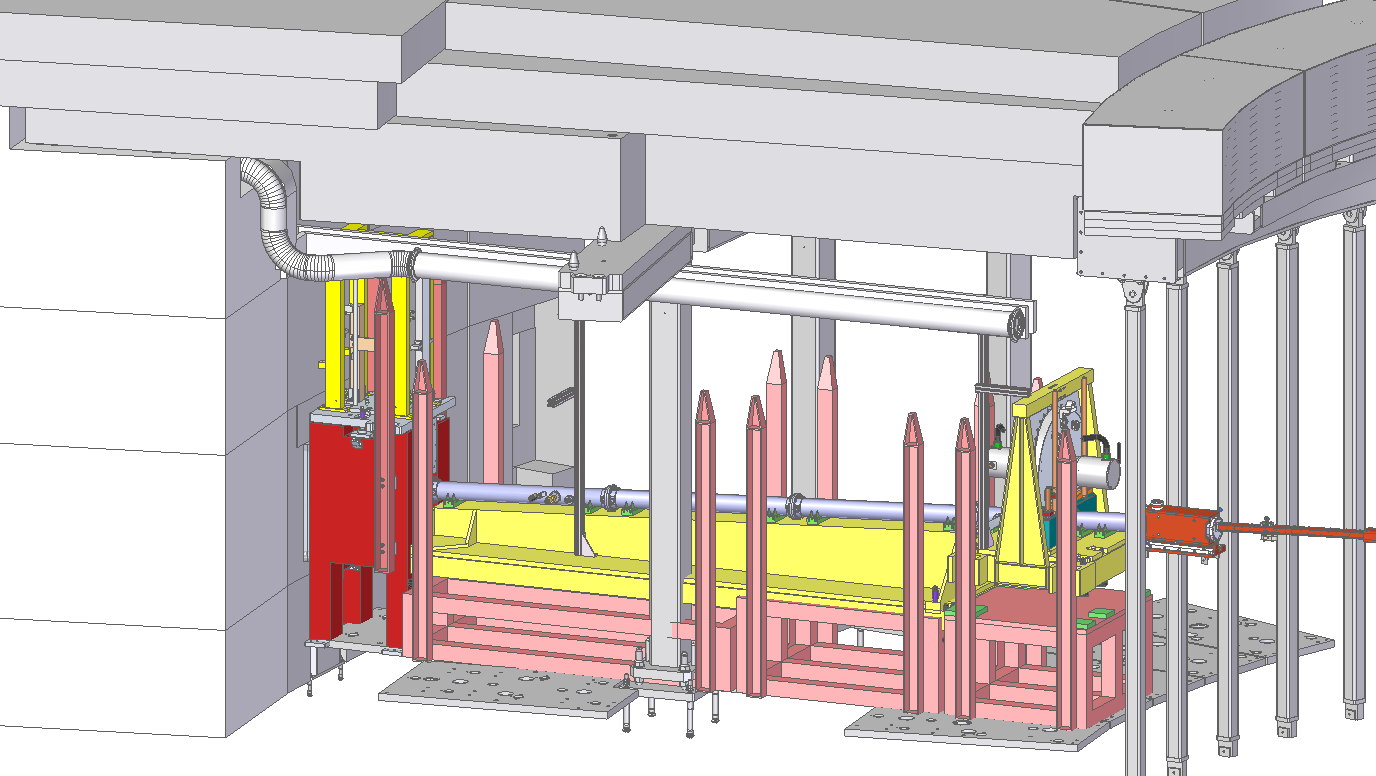 TG3.1 – Heavy Shutter
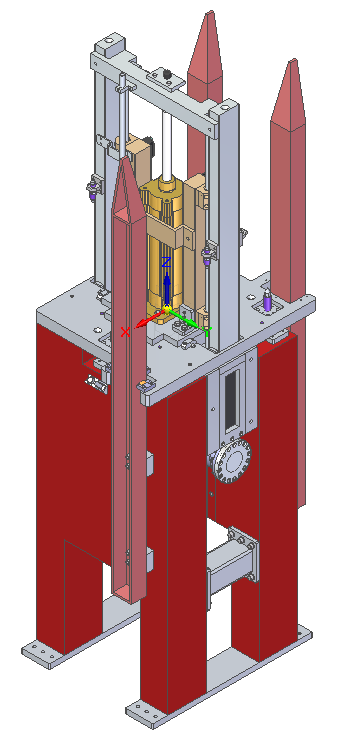 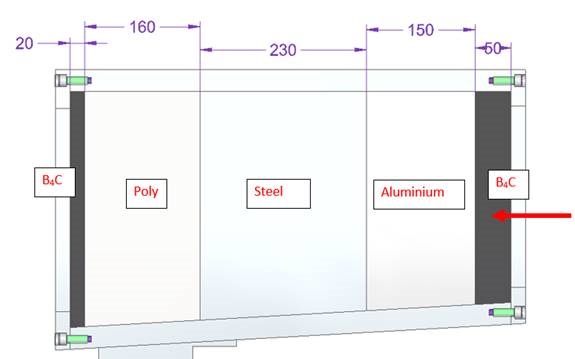 TG3.1 – Heavy Shutter
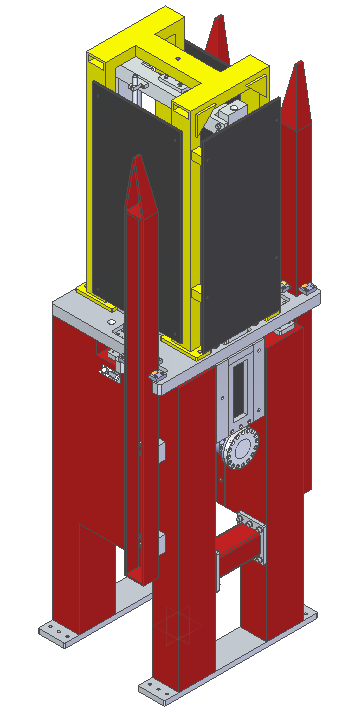 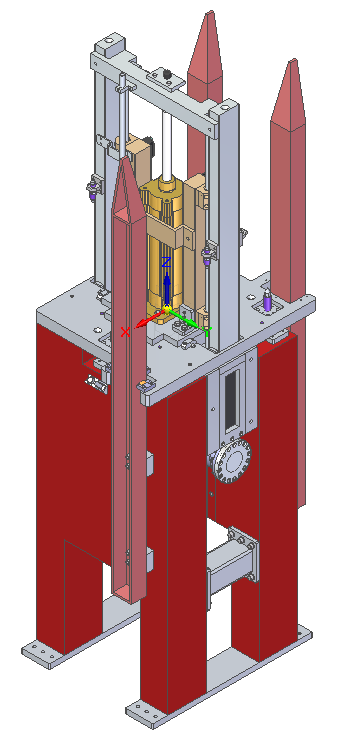 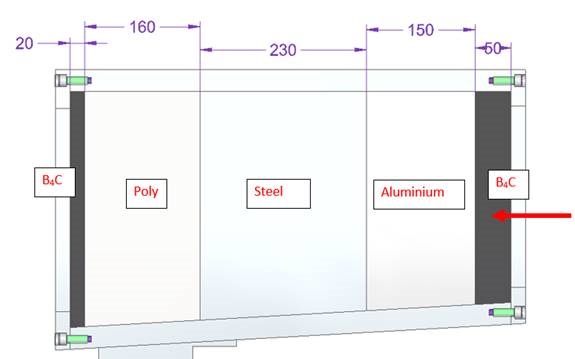 TG3.1 – Heavy Shutter
Sliding components
Remote handling
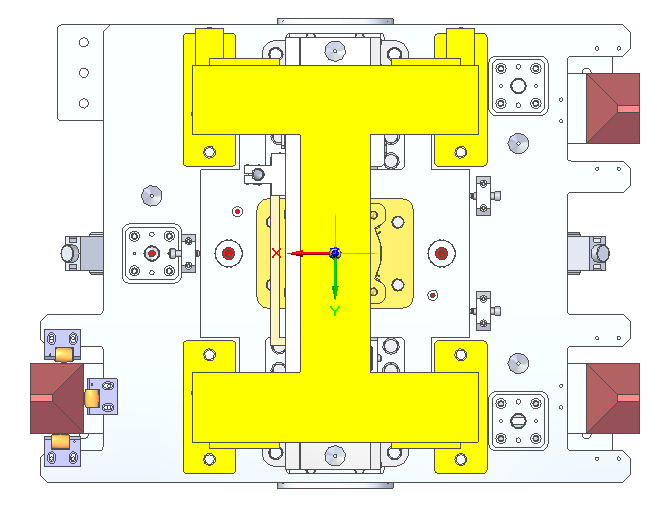 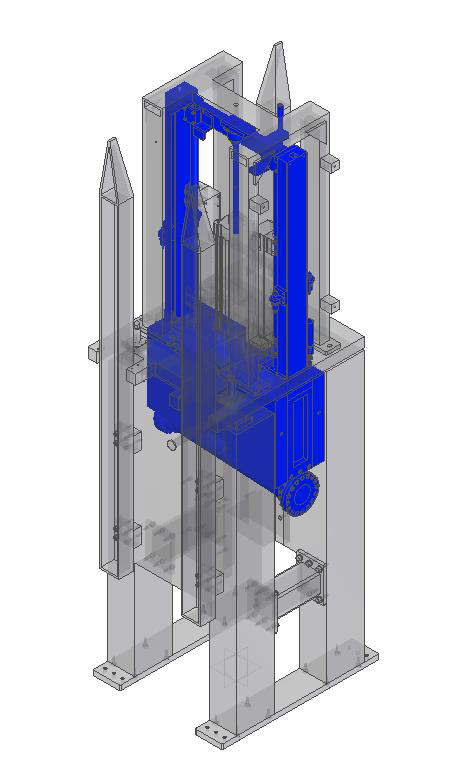 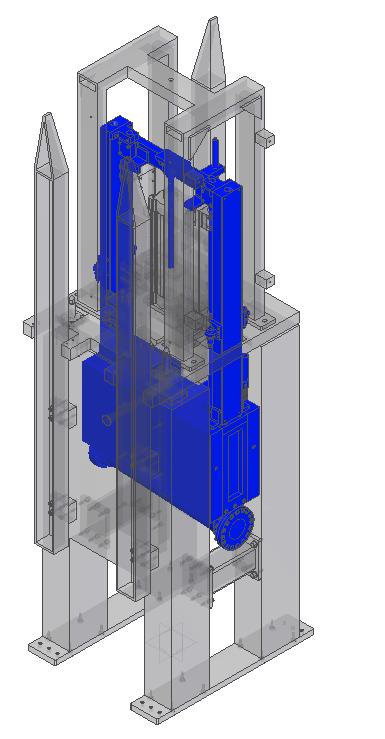 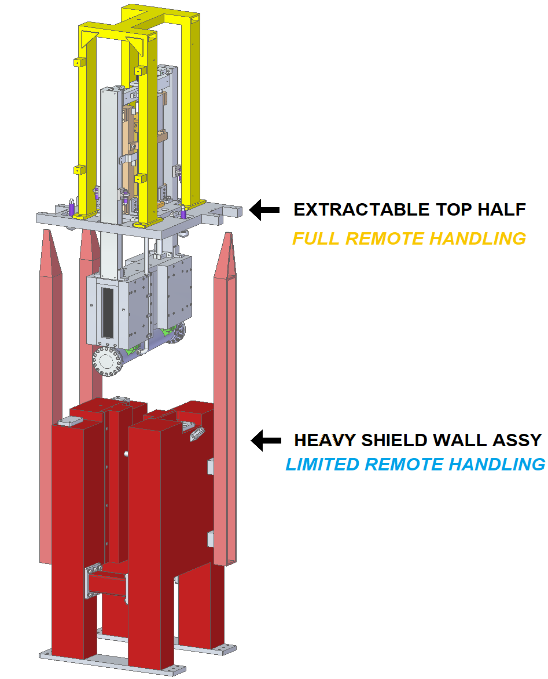 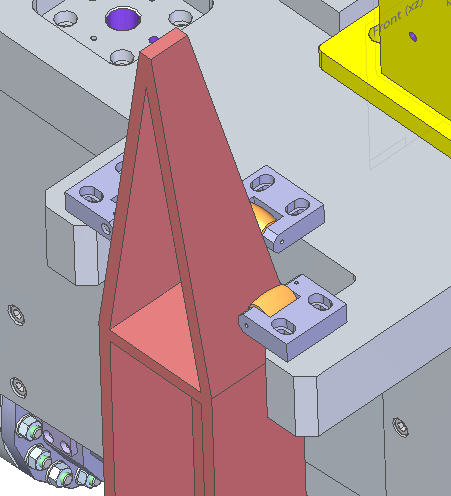 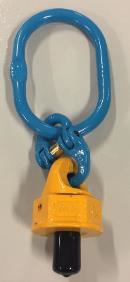 Guide
Shutter shielding
Rails
Shock absorbers
Air cylinder rod
Rail attachment bar
TG3.1 – Chopper 1
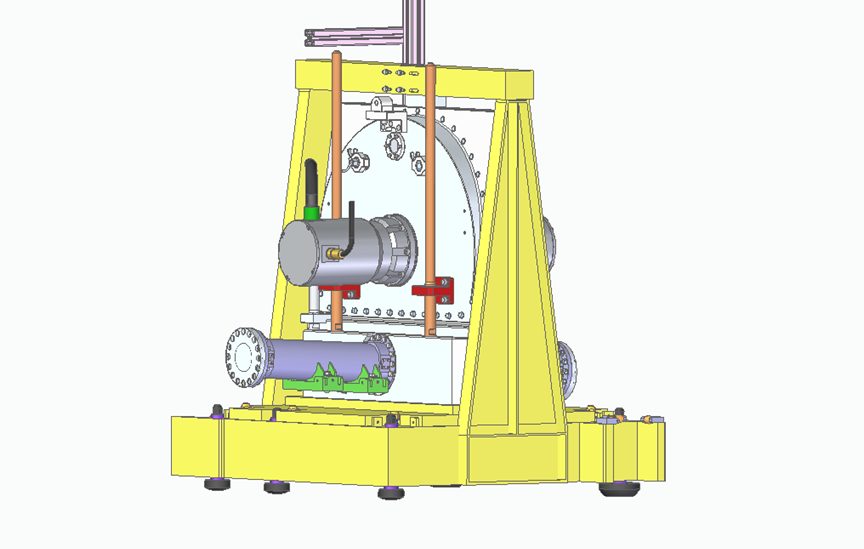 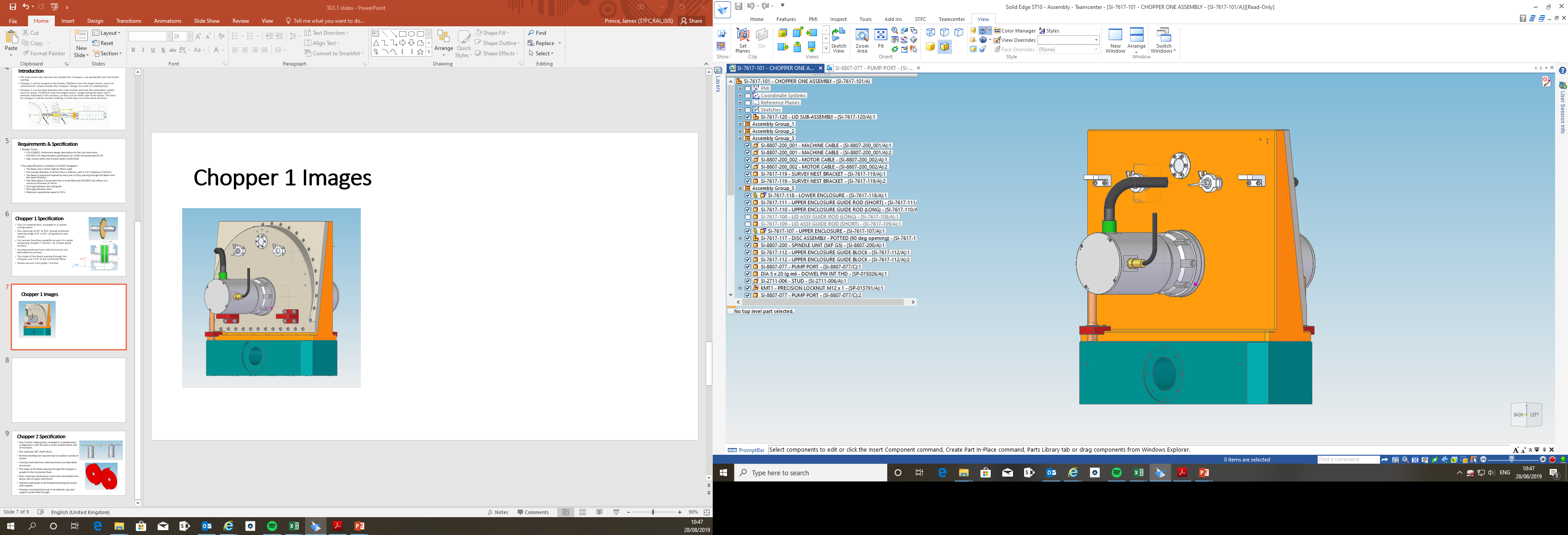 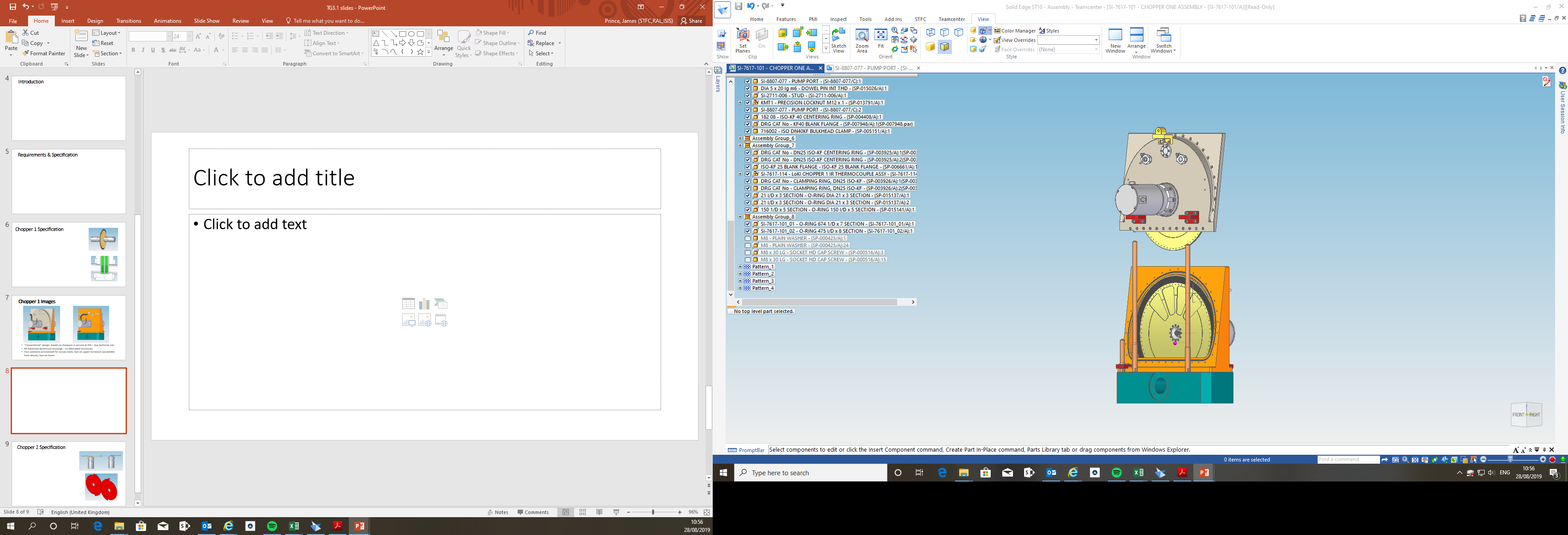 “Conventional” design, based on choppers in service at ISIS –low technical risk.
Similar to ESS “Horizontal Split” concept, but simplified due to remote handling capabilities being provided by separate mounting pallet.
TG3.1 – Chopper 2
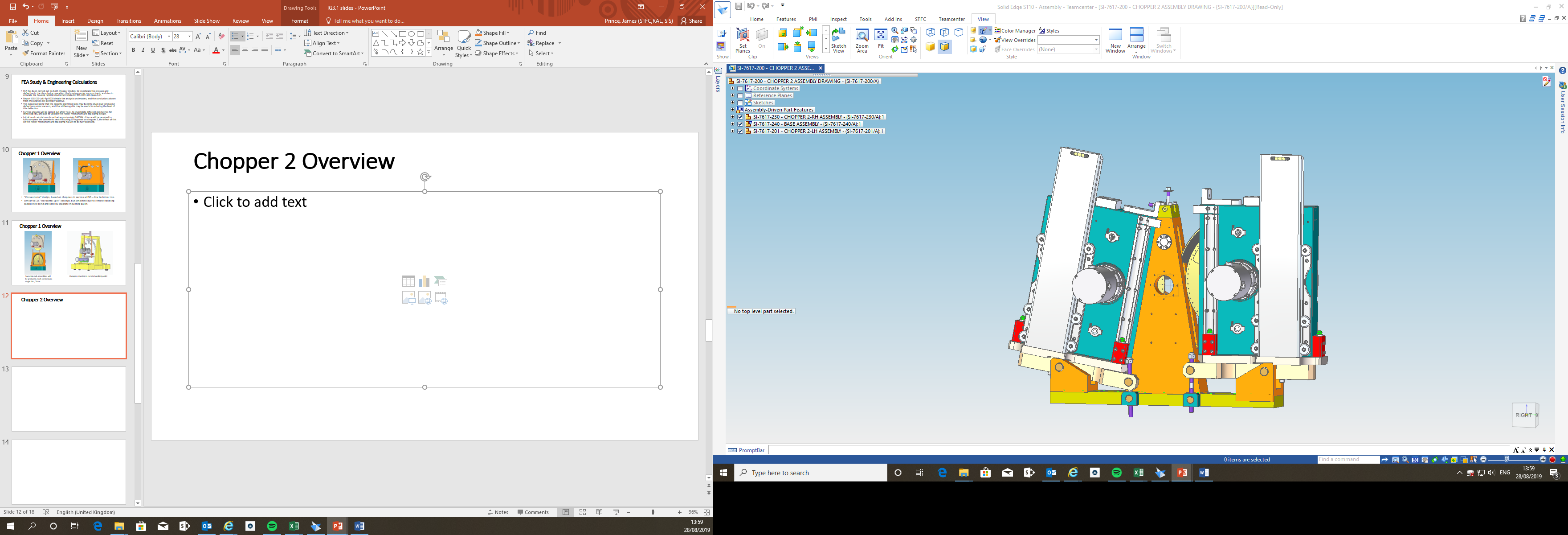 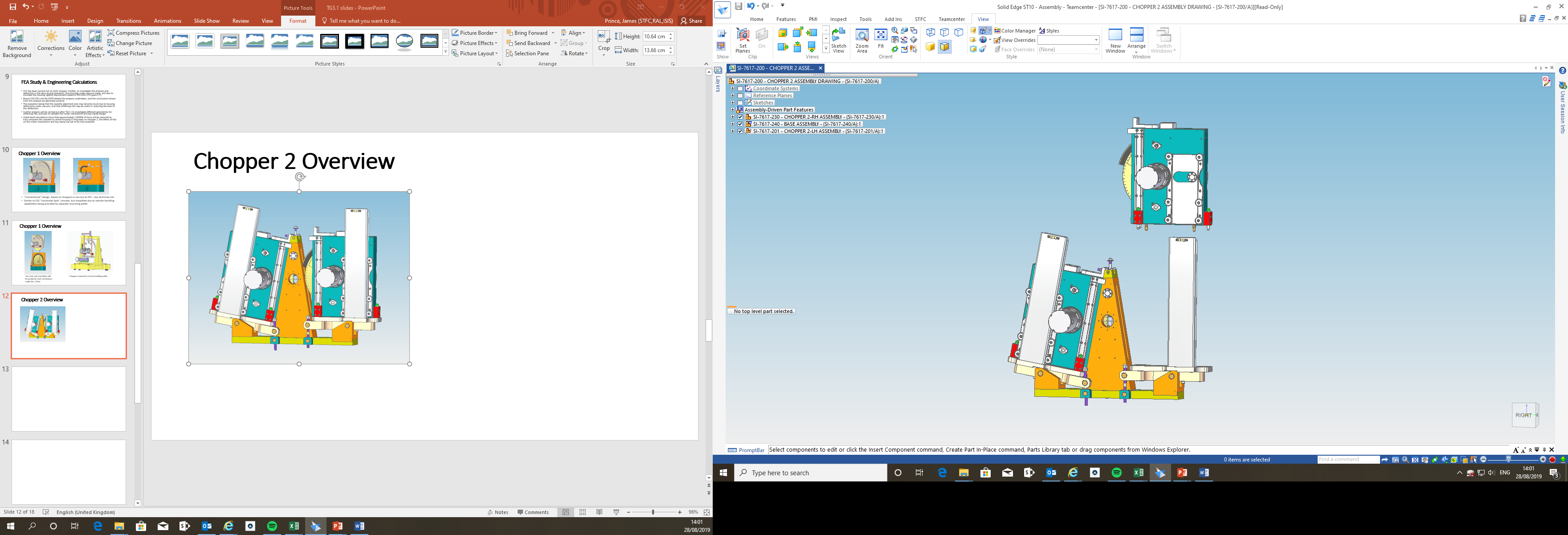 Serviceable parts are housed within extractable cassettes.
Centre housing & rocker etc,, designed to remain in situ following installation, as removal would require disassembly of adjacent vacuum tank / collimator.
TG3.1 – Chopper 2
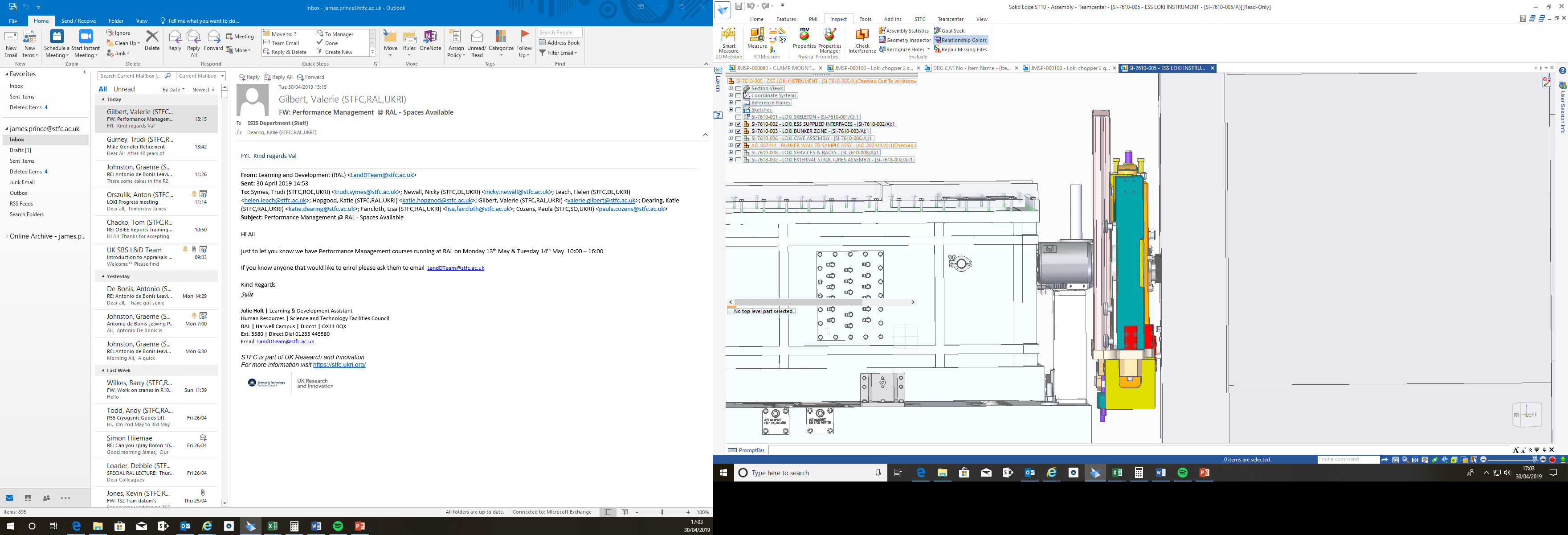 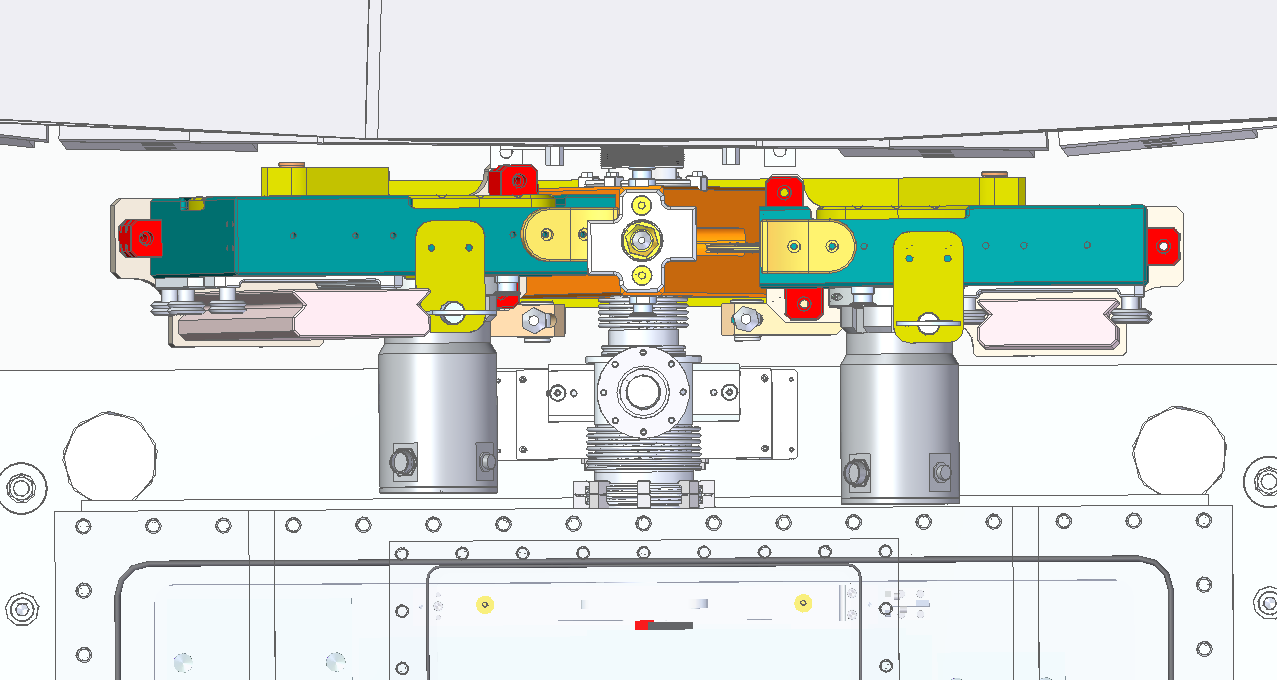 TG3.1 – Collimation Selector
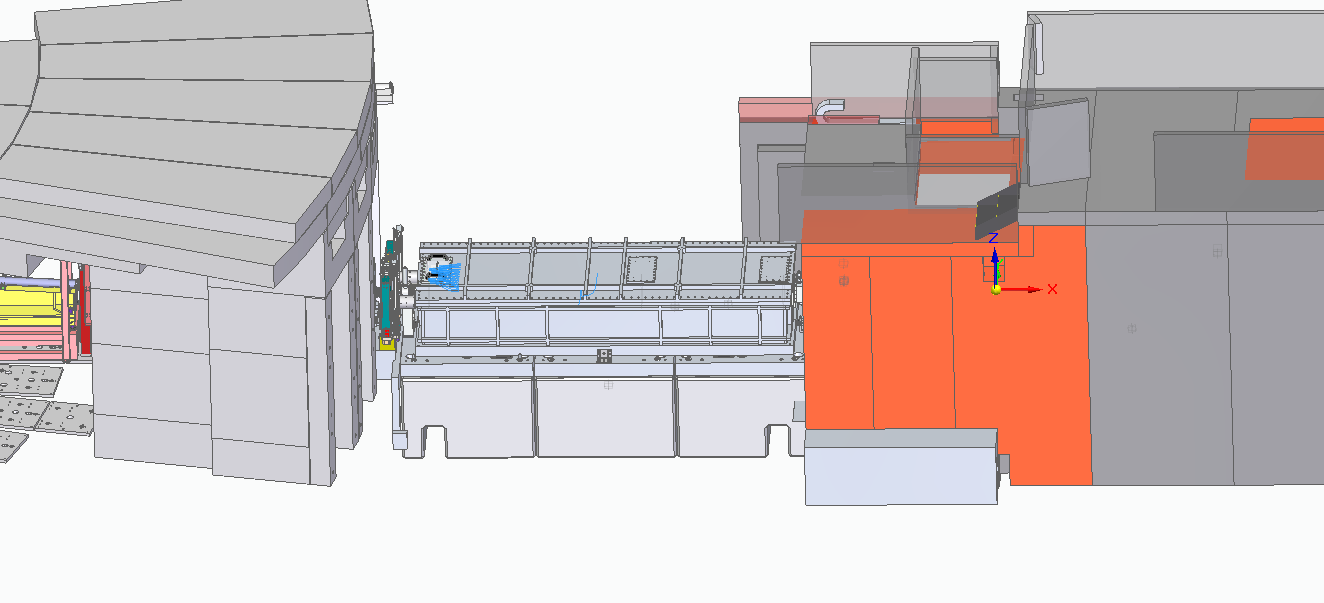 TG3.1 – Collimation Selector
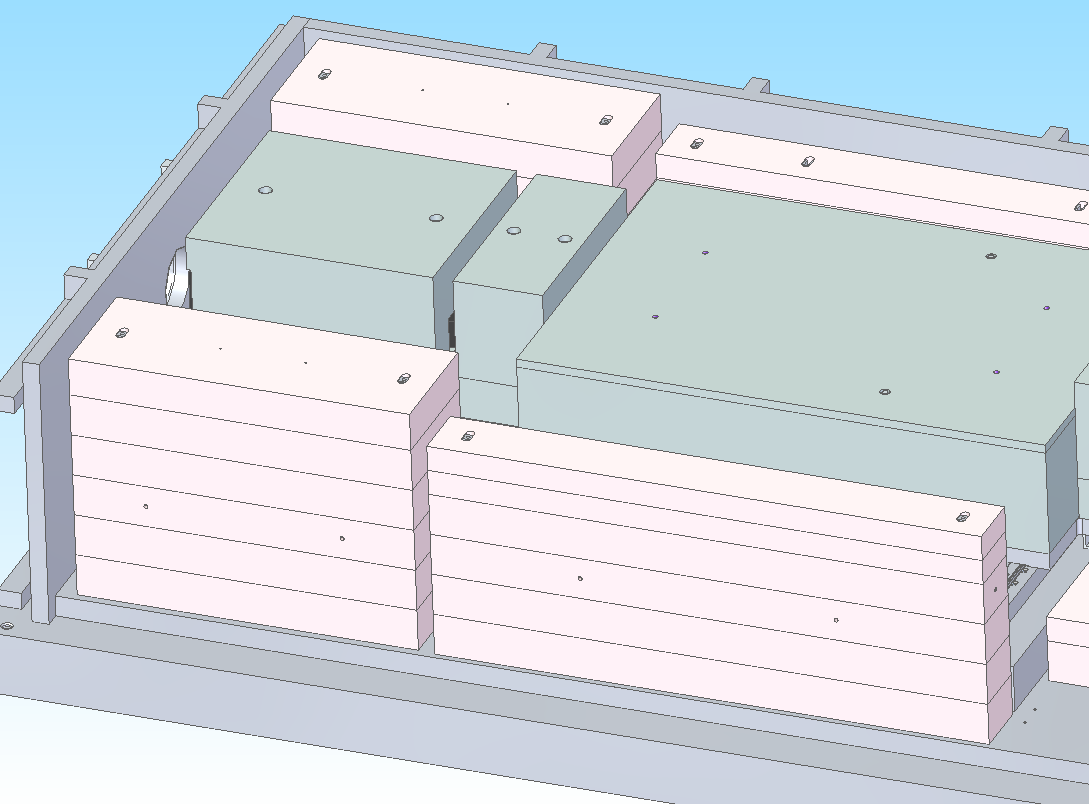 Poly shine blocks
Vacuum Vessel
Selector assemblies
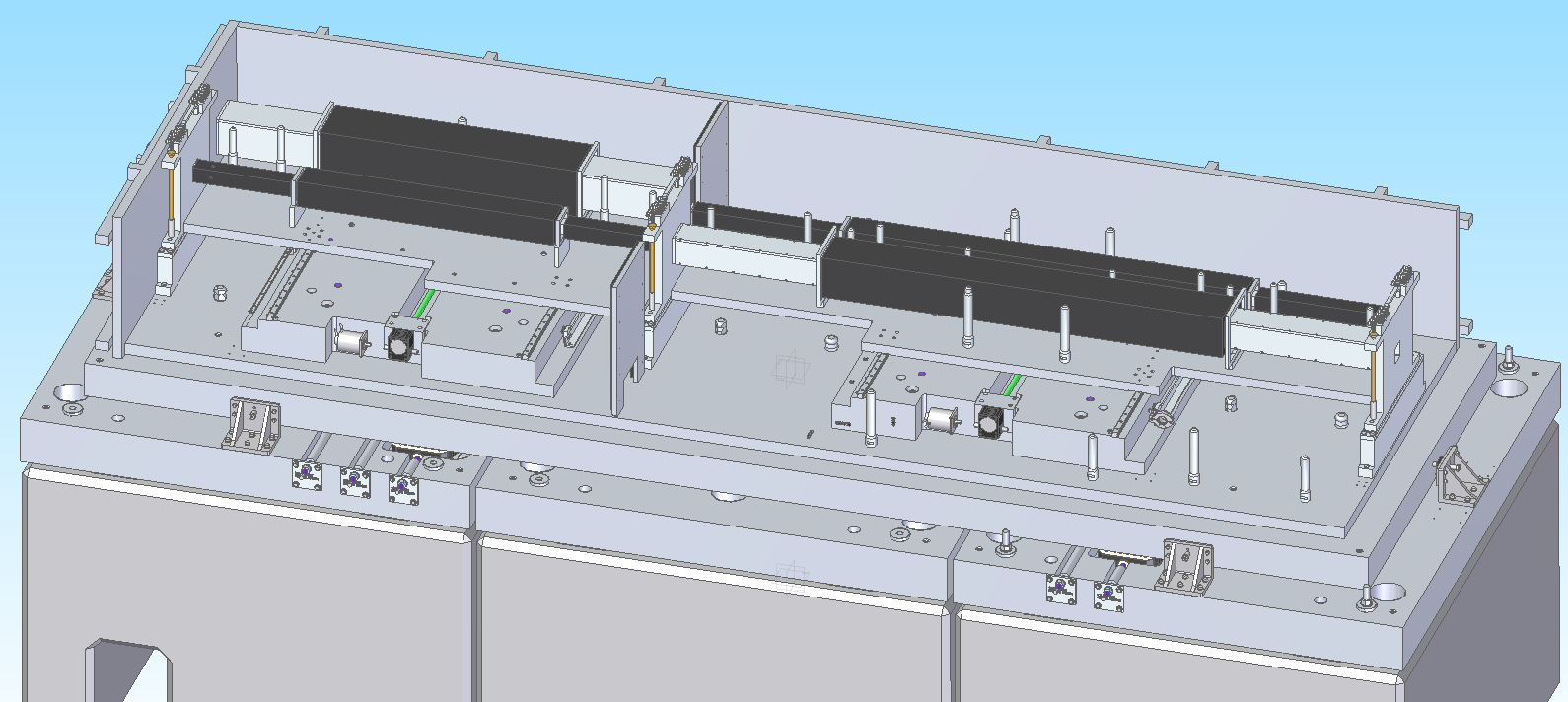 Slits sets
Concrete base blocks
Guide Collimation configurations
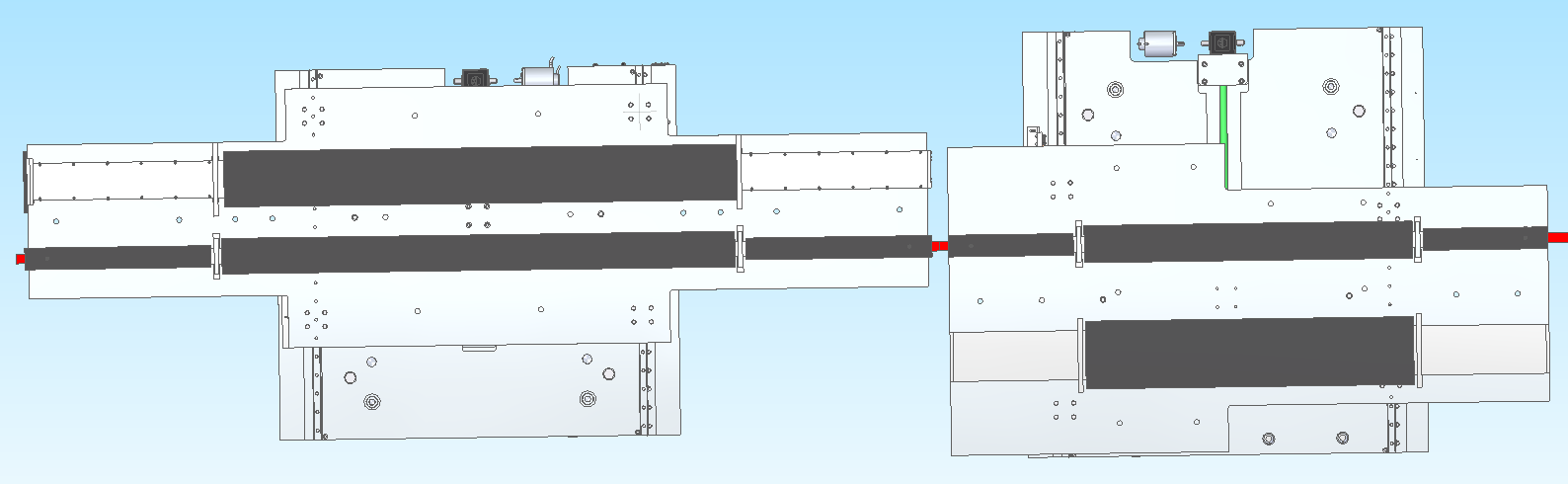 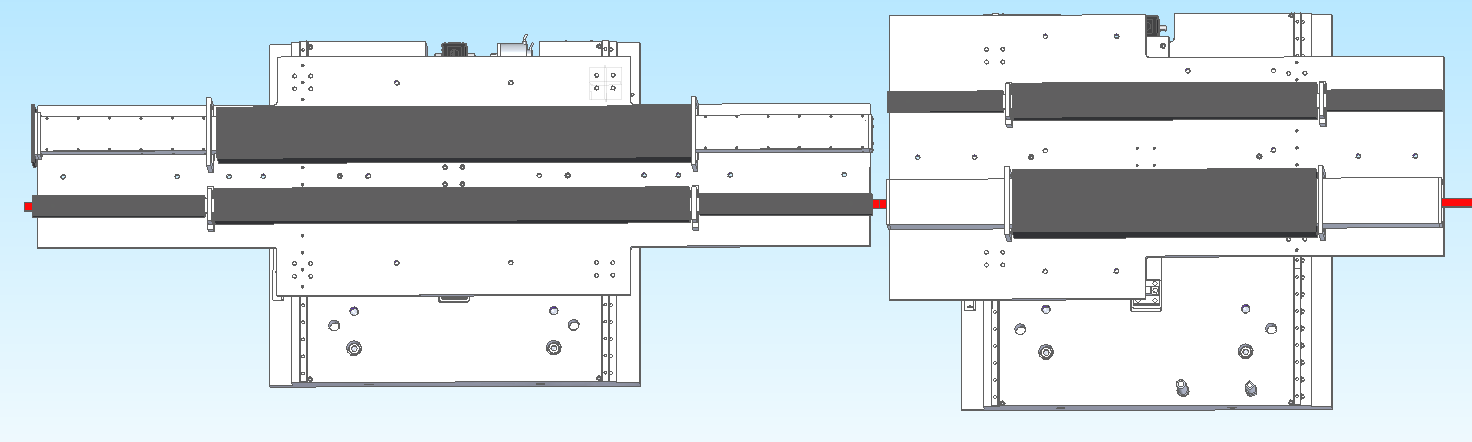 Selectors can provide Guide –Guide, or Guide –Collimation, etc
TG3.1 - Detector System
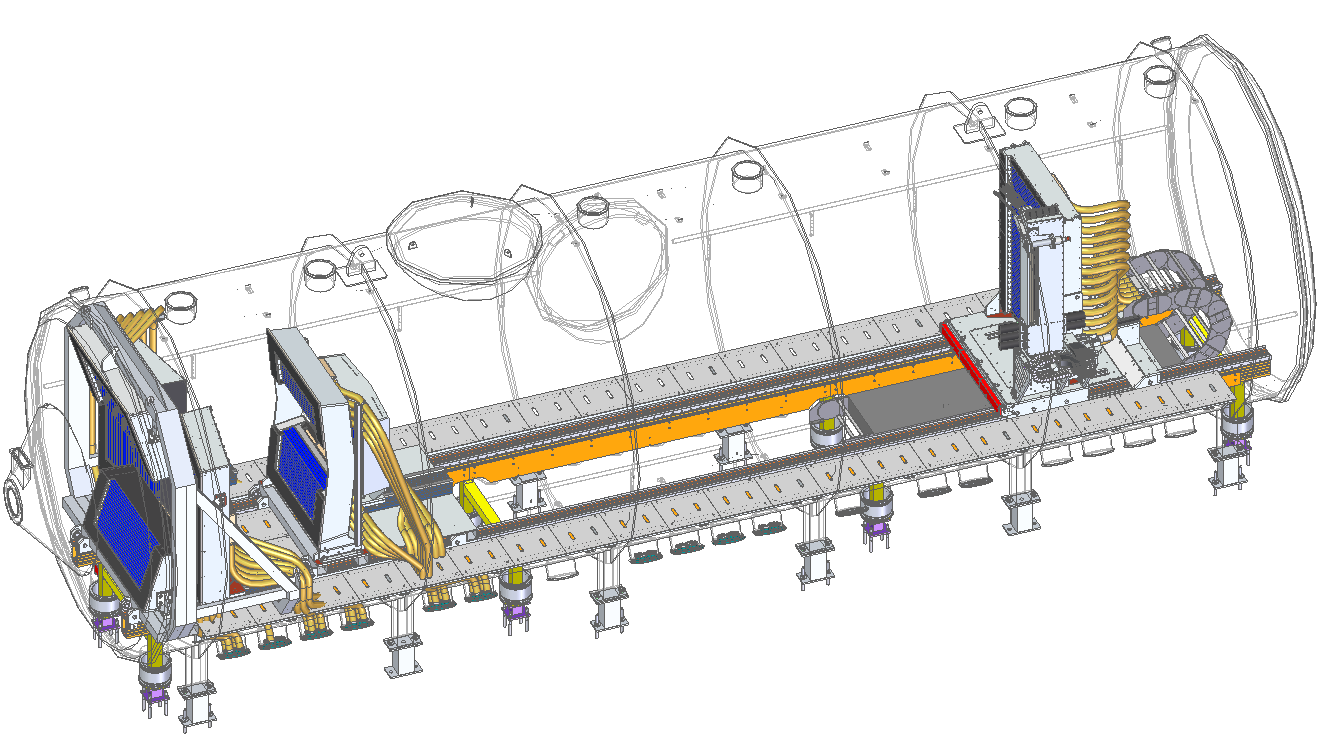 TG3.1 - Detector System
Pre-building
Mount the detector modules on the frames
Mount the frames on the rails
Move the rear detectors
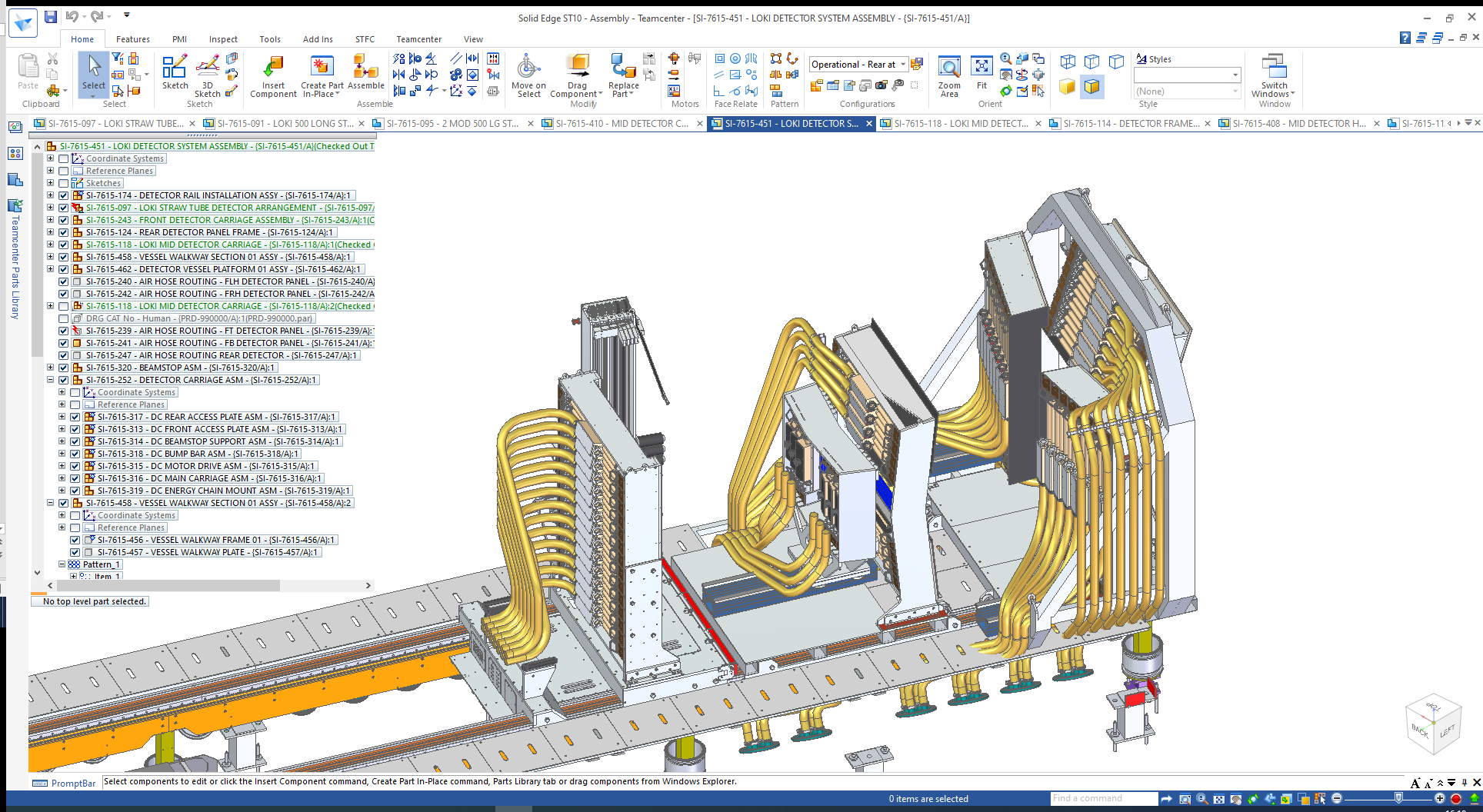 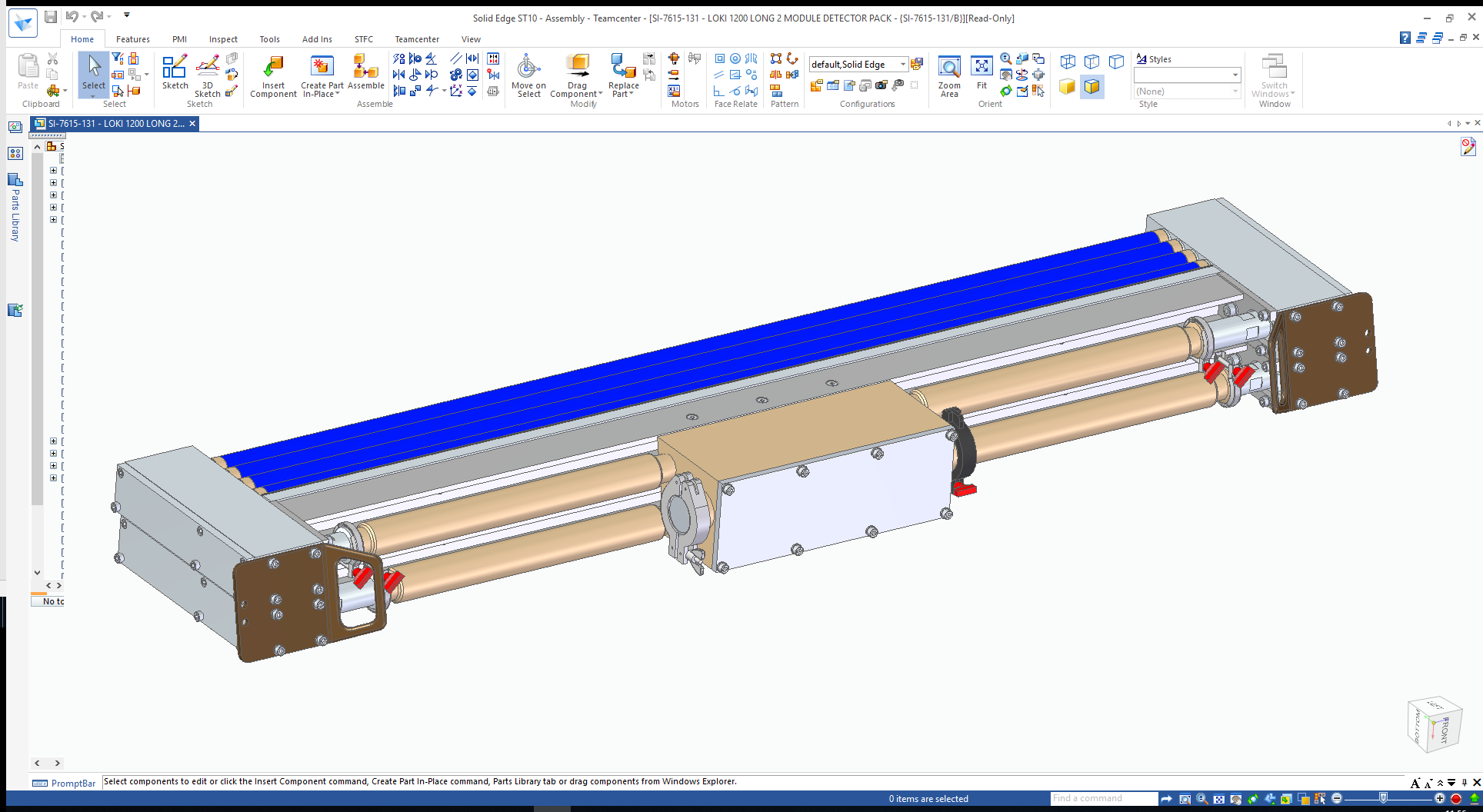 Seven boron coated straws inside a 1” aluminium tube
TG3.1 - Detector System
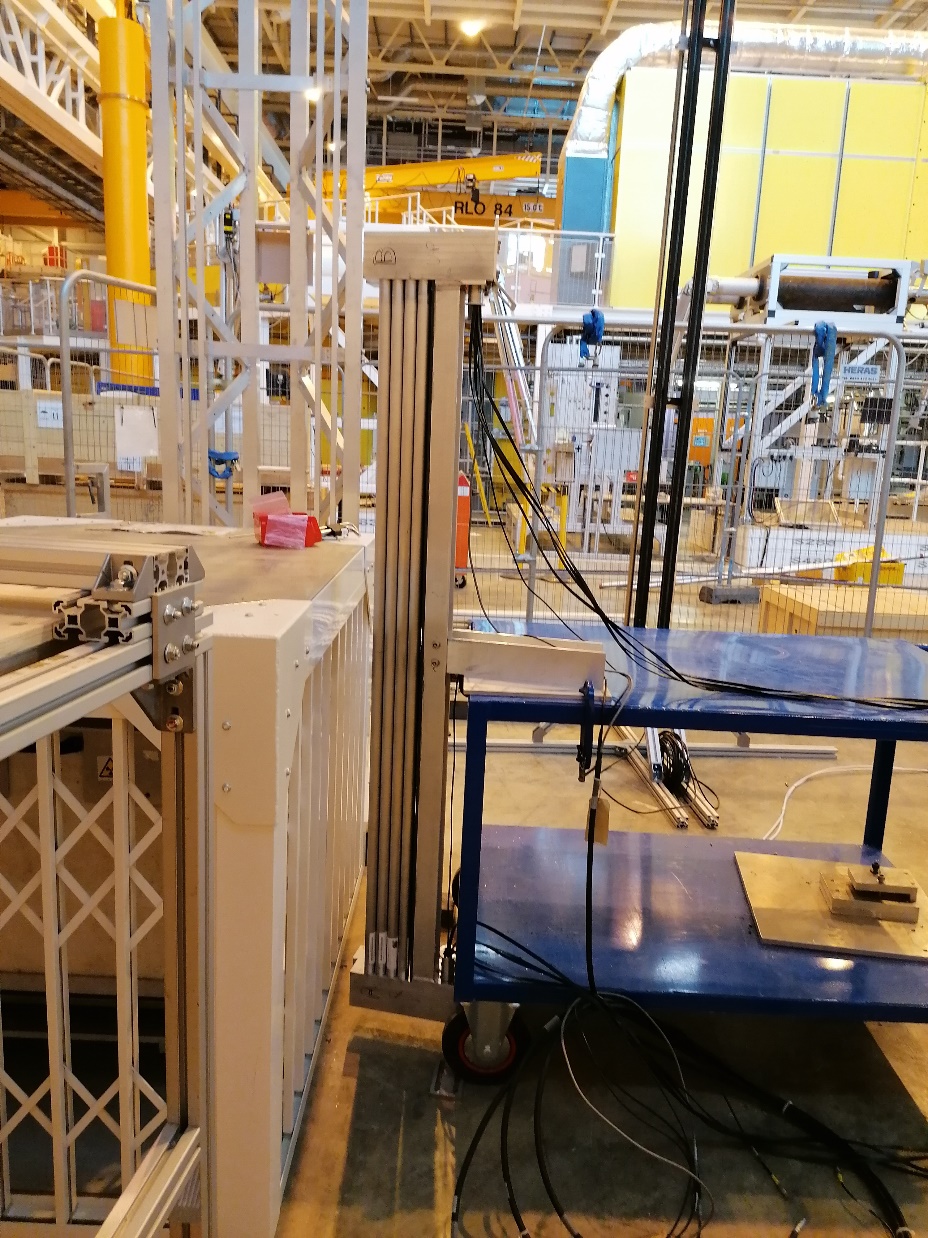 Preamplifier Boards
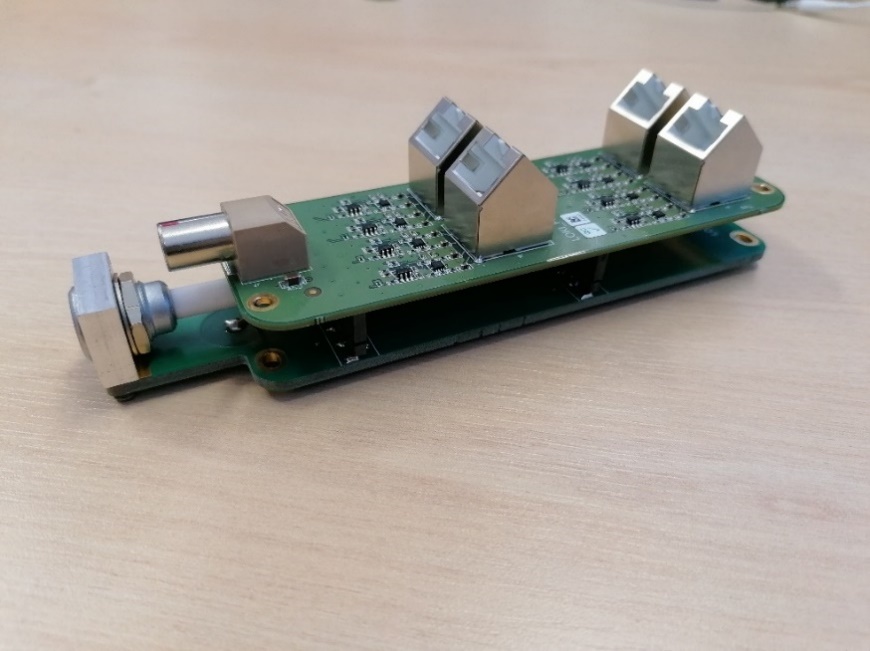 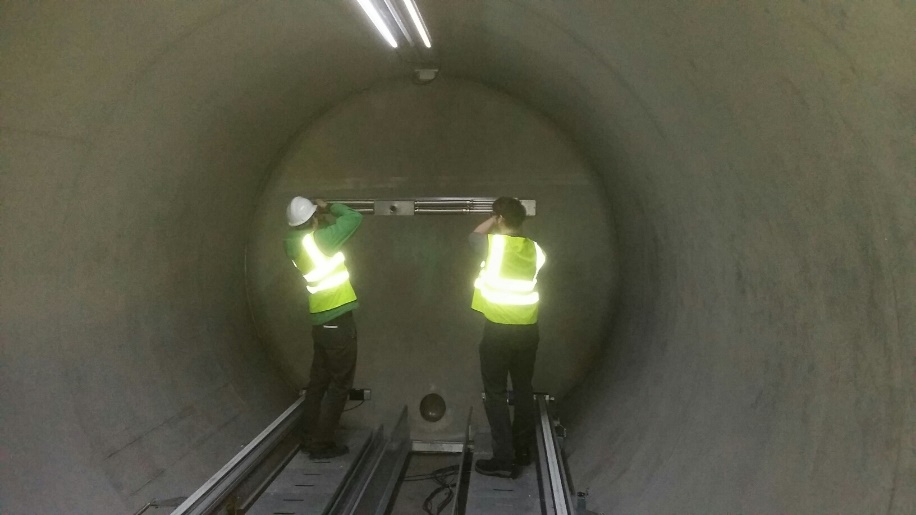 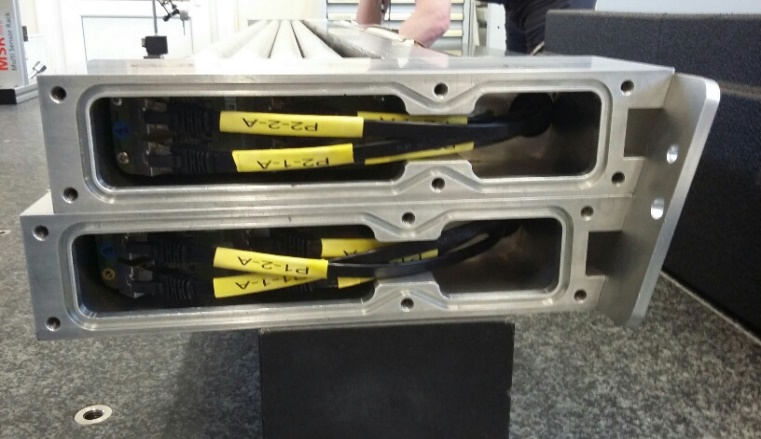 TG3.1 Beam Stop
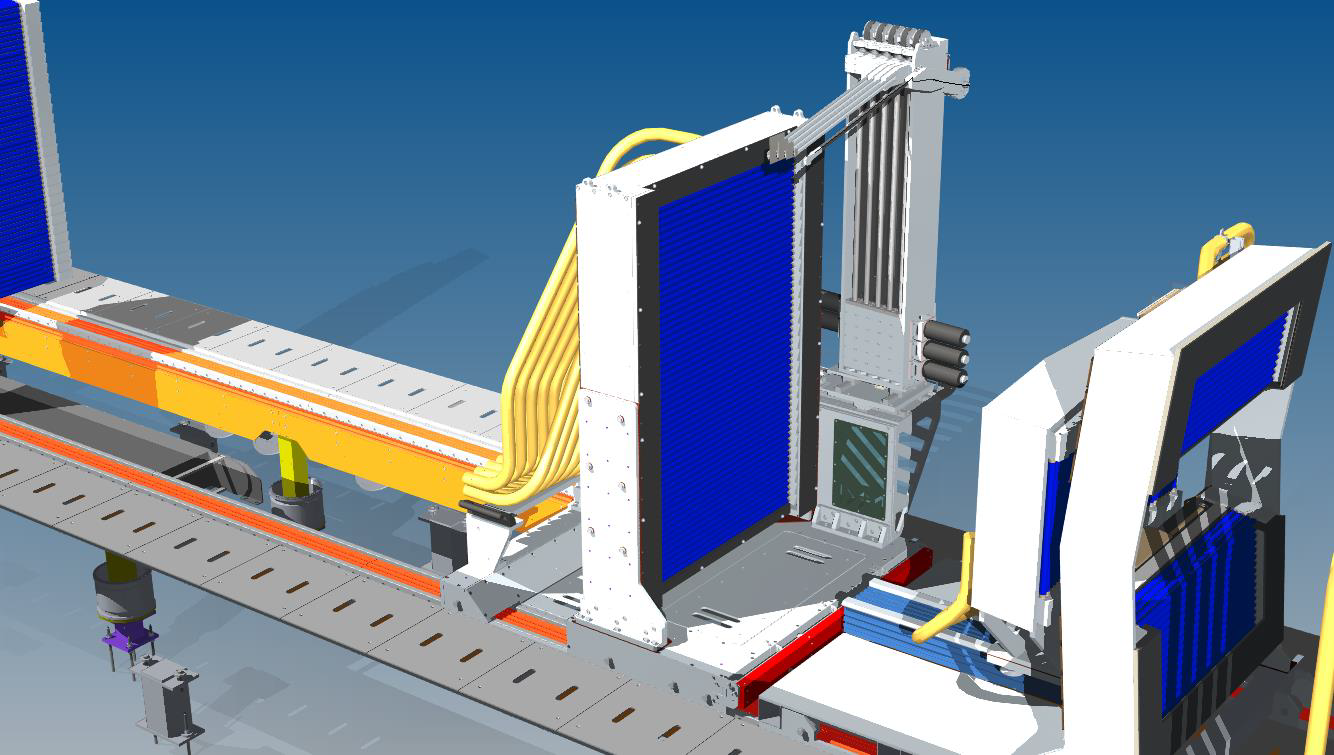 TG3.1
Positive experience

ESS focused on the right detail and gave valuable feedback

ESS seem keen to work with us to push on to manufacture

The content requested was appropriate, but it was a lot of work (we under estimated how much work would be required)
In-Bunker Vacuum Seal
Aluminium Wire Seal 
tested – good confidence in sealing reliability, concern regarding cold welding
Copper Wire Seal 
Initial tests – high torque required, more work planned to optimize anneal & compression %
Aluminium edge seal 
procured, tests planned later this month
Copper edge seal 
procured, tests planned later this month
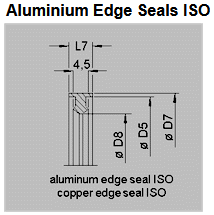 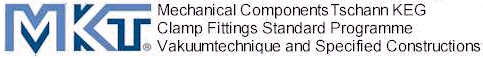 Rack Location
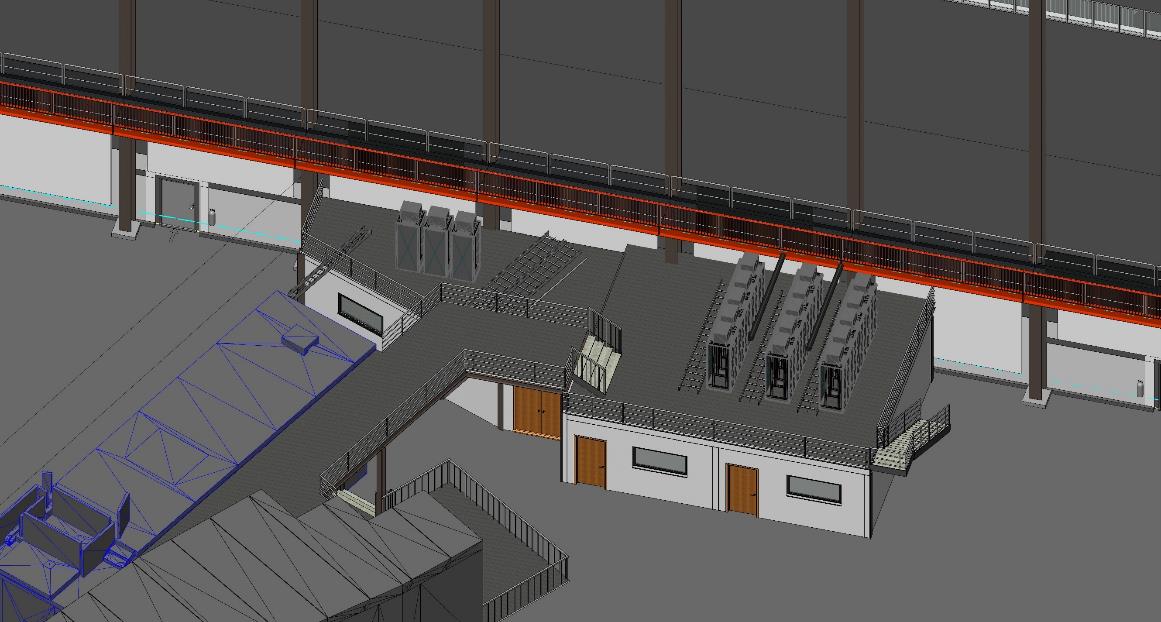 TG3’s
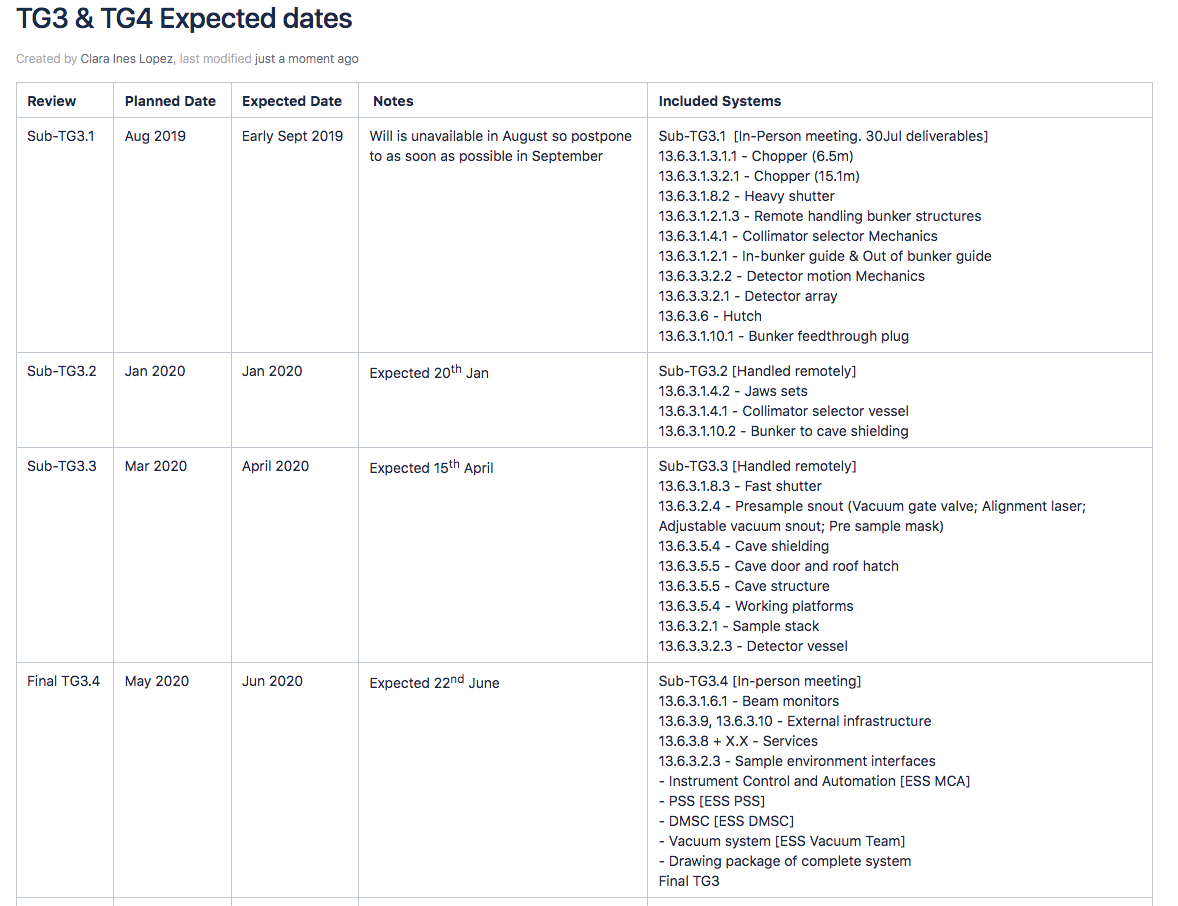 Documentation for TG3.1
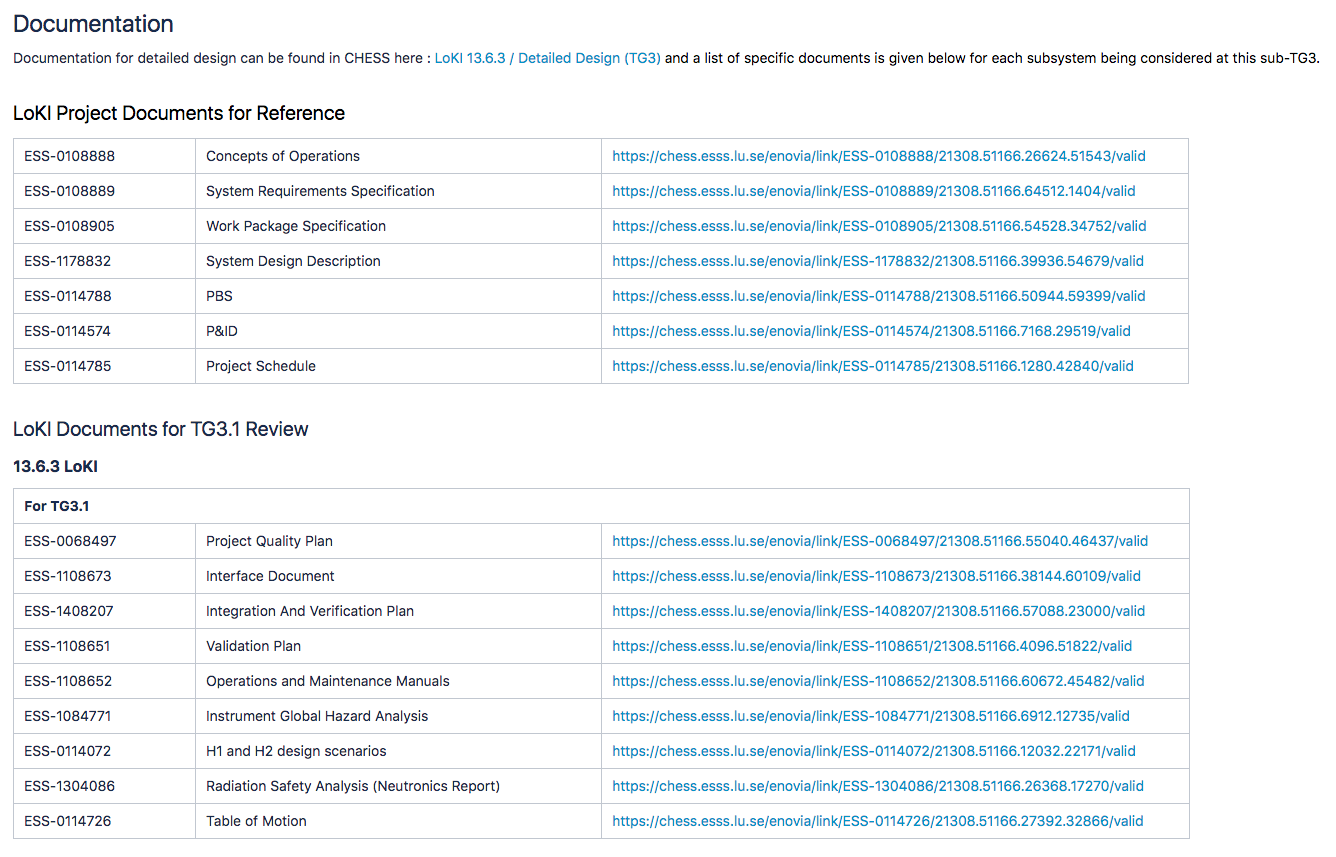 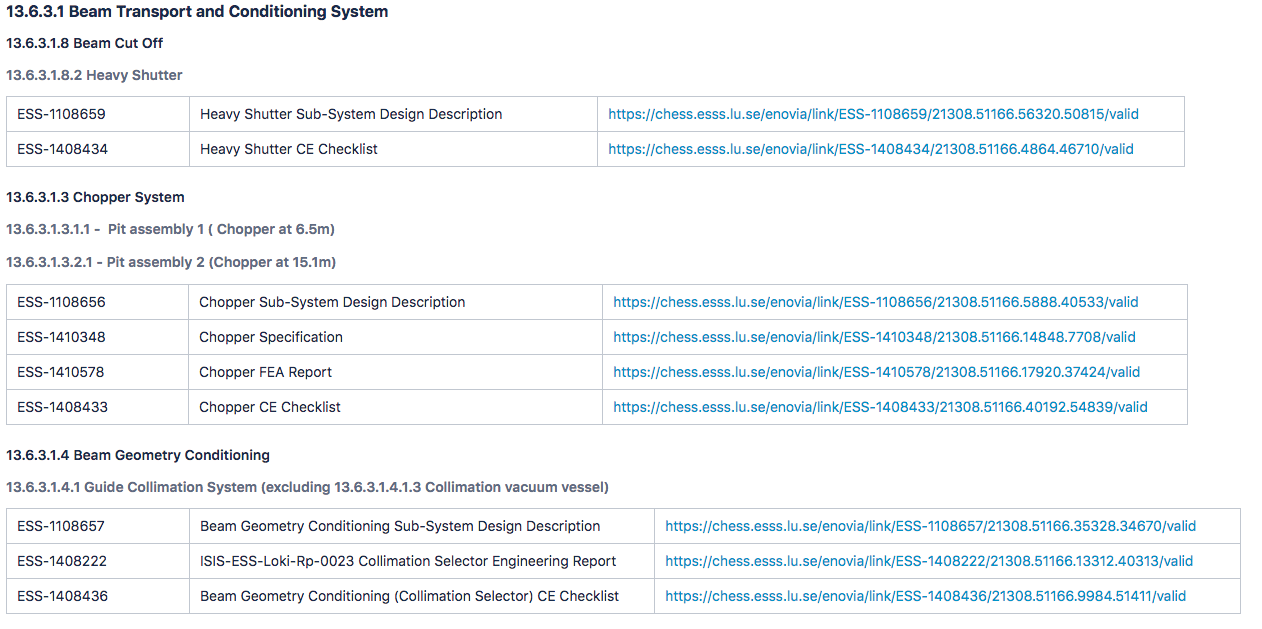 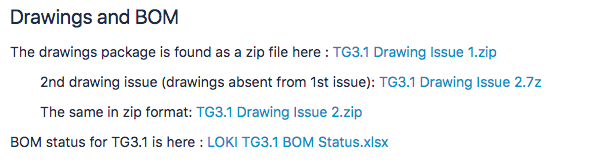 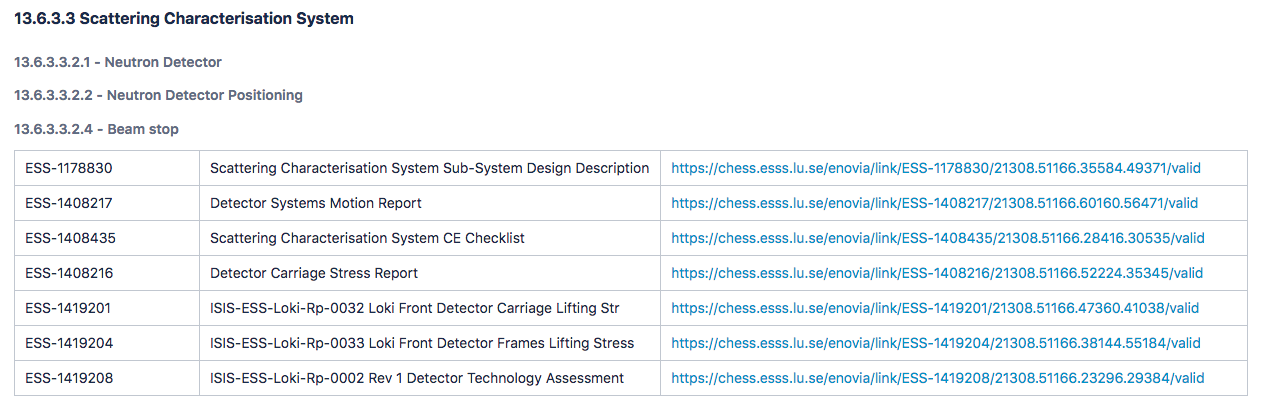 +30 documents
736 Standard (Commercial items)
925 Prepared Drawings
1661 Total drawings
STAP Advice
Verification process
Verification of the system requirements during installation.
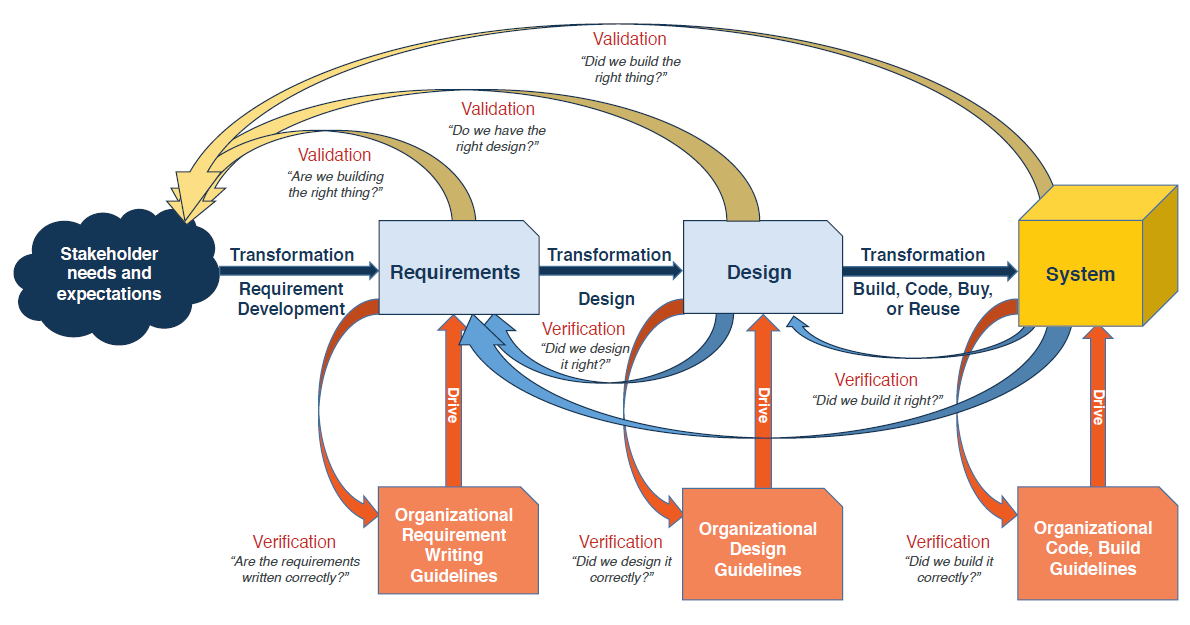 Requires:
Clear procedures
Person responsible
When during the installation or integration 
Definition of responsibilities during the verification 
Resources to use: hardware and software
Fill the records needed
Clear procedures how to handle non-conformities or verification failures
STAP Advice
A brief description of verification activities for key components:
Choppers		Detector systems	Beam monitors
Guides		SE equipment	Collimations
Shutters		More ….

Inputs: